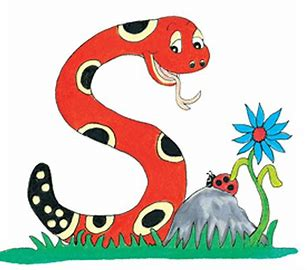 Jolly Grammar 
4a-30
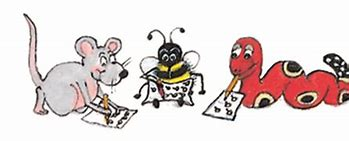 Spelling Test 15
super
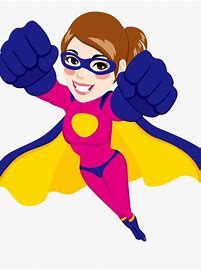 super
ruin
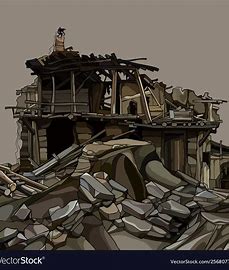 super
ruin
flu
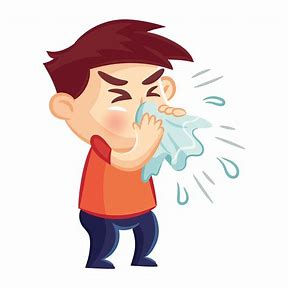 super
ruin
flu
fluid
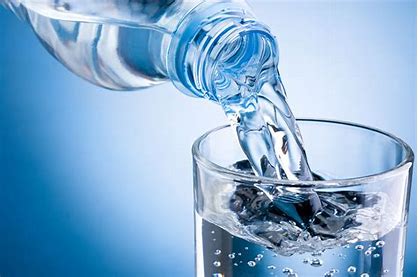 super
ruin
flu
fluid
gnu
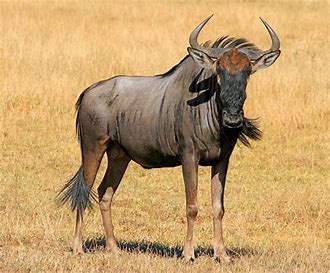 super
ruin
flu
fluid
gnu
truth
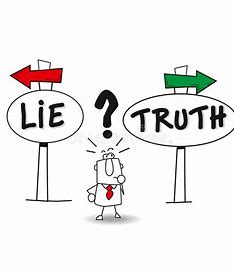 super
ruin
flu
fluid
gnu
truth
7.truly
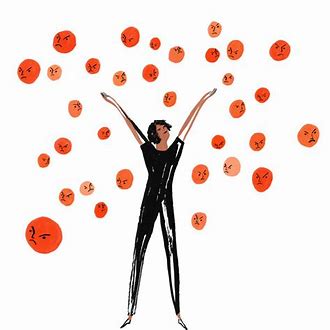 super
ruin
flu
fluid
gnu
truth
7.truly
8.cruel
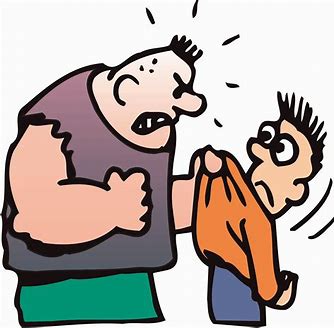 super
ruin
flu
fluid
gnu
truth
7.truly
8.cruel
9.lunar
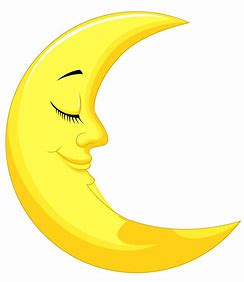 super
ruin
flu
fluid
gnu
truth
7.truly
8.cruel
9.lunar
10.ruby
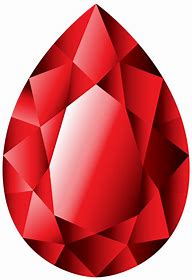 super
ruin
flu
fluid
gnu
truth
7.truly
8.cruel
9.lunar
10.ruby
11.fluent
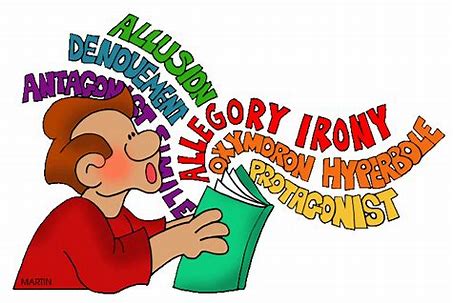 super
ruin
flu
fluid
gnu
truth
7.truly
8.cruel
9.lunar
10.ruby
11.fluent
12.superb
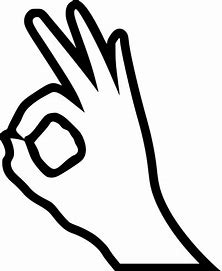 super
ruin
flu
fluid
gnu
truth
7.truly
8.cruel
9.lunar
10.ruby
11.fluent
12.superb
13.crucial
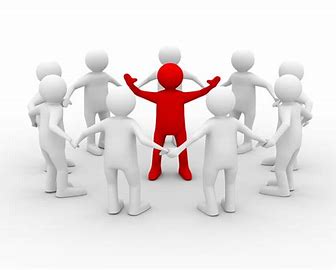 super
ruin
flu
fluid
gnu
truth
7.truly
8.cruel
9.lunar
10.ruby
11.fluent
12.superb
13.crucial
14.frugal
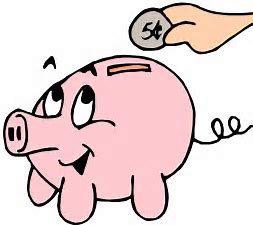 super
ruin
flu
fluid
gnu
truth
7.truly
8.cruel
9.lunar
10.ruby
11.fluent
12.superb
13.crucial
14.frugal
15.glucose
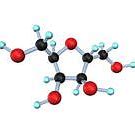 super
ruin
flu
fluid
gnu
truth
7.truly
8.cruel
9.lunar
10.ruby
11.fluent
12.superb
13.crucial
14.frugal
15.glucose
16.superior
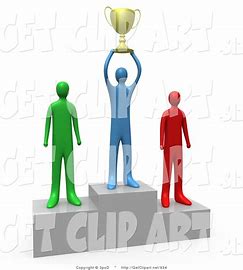 super
ruin
flu
fluid
gnu
truth
7.truly
8.cruel
9.lunar
10.ruby
11.fluent
12.superb
13.crucial
14.frugal
15.glucose
16.superior
17.plumage
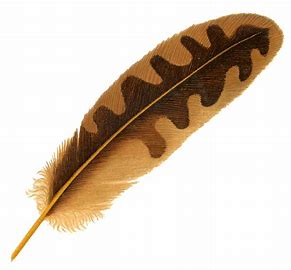 super
ruin
flu
fluid
gnu
truth
7.truly
8.cruel
9.lunar
10.ruby
11.fluent
12.superb
13.crucial
14.frugal
15.glucose
16.superior
17.plumage
18.translucent
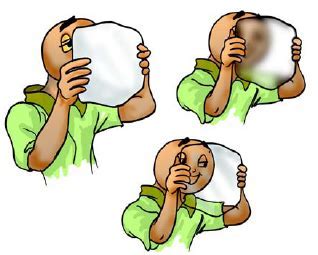 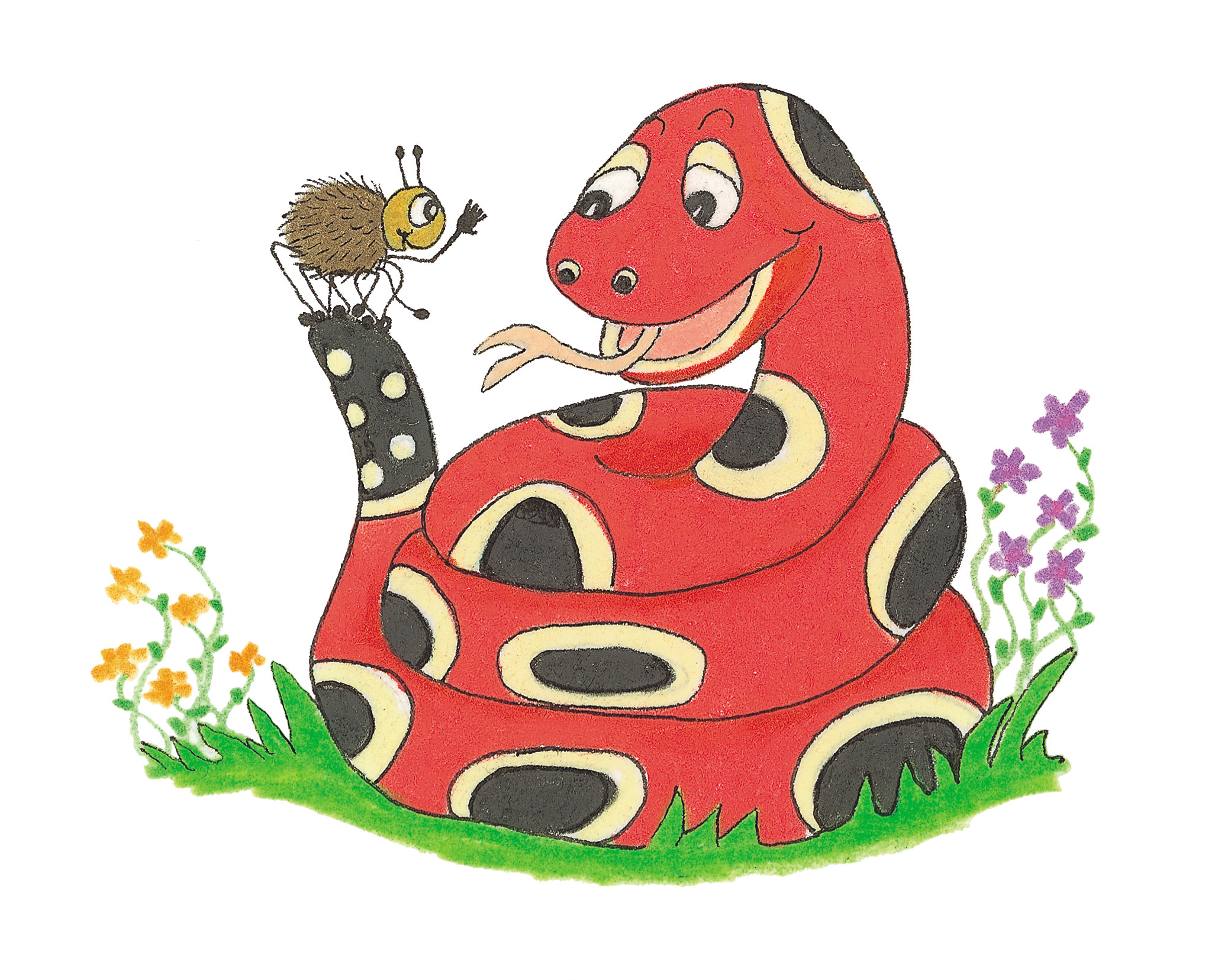 Let’s Revise Subject
Verb
Agreement
The lion chases a man.
The lion chases a man.
The lion chases a man.
subject
The lion chases a man.
subject
object
The lion chases a man.
The lion chases a men.
The lion chases a men.
The lion chases the men.
The lions chases the men.
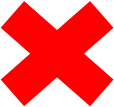 The lions chases the men.
The lions chase the men.
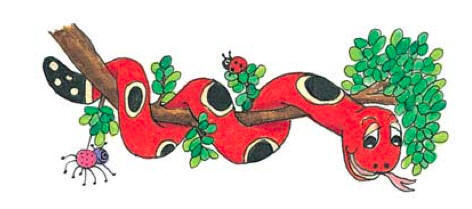 Activity Page: 
Plural Subjects and Verbs
I shall buy a new watch next Saturday.
I shall buy a new watch next Saturday.
We shall buy new watches next Saturday.
The hen lays an egg every day.
The hen lays an egg every day.
The hens lay eggs 
every day.
She was playing her guitar in the band.
She was playing her guitar in the band.
They were playing their guitars in the band.
The girl flies the kite after school.
The girl flies the kite after school.
The girls fly the kites after school.
The fox chases the goose in the farmyard.
The fox chases the goose in the farmyard.
The foxes chase the geese in the farmyard.
The bird built its nest in the spring.
The bird built its nest in the spring.
The birds built their nests in the spring.
I caught a large fish  for supper.
I caught a large fish  for supper.
We caught large fish  for supper.
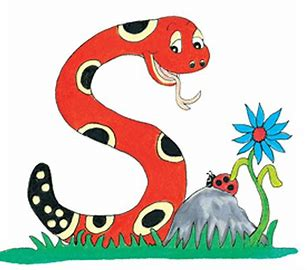 Thank you. 

See you 
next time!